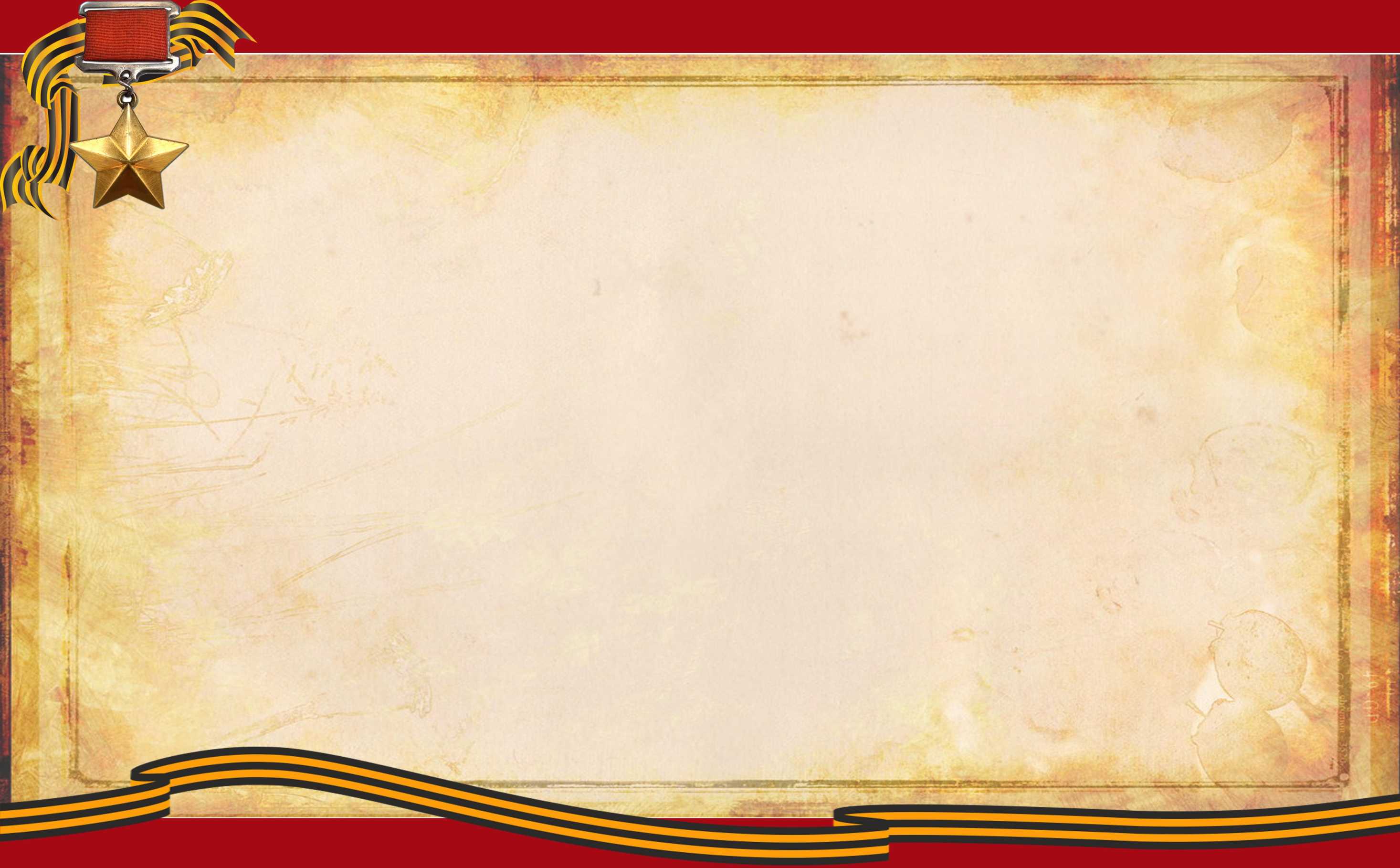 Исследовательский проект
Тема: «Мой прадедушка - защитник Родины»
Работу выполнил:
Радостев Платон
подготовительная группа
МБДОУ «Юсьвинский  детский сад «Золотой петушок»
Исследовательский проект Тема: «Мой прадедушка - защитник Родины»
Юсьва, 2025
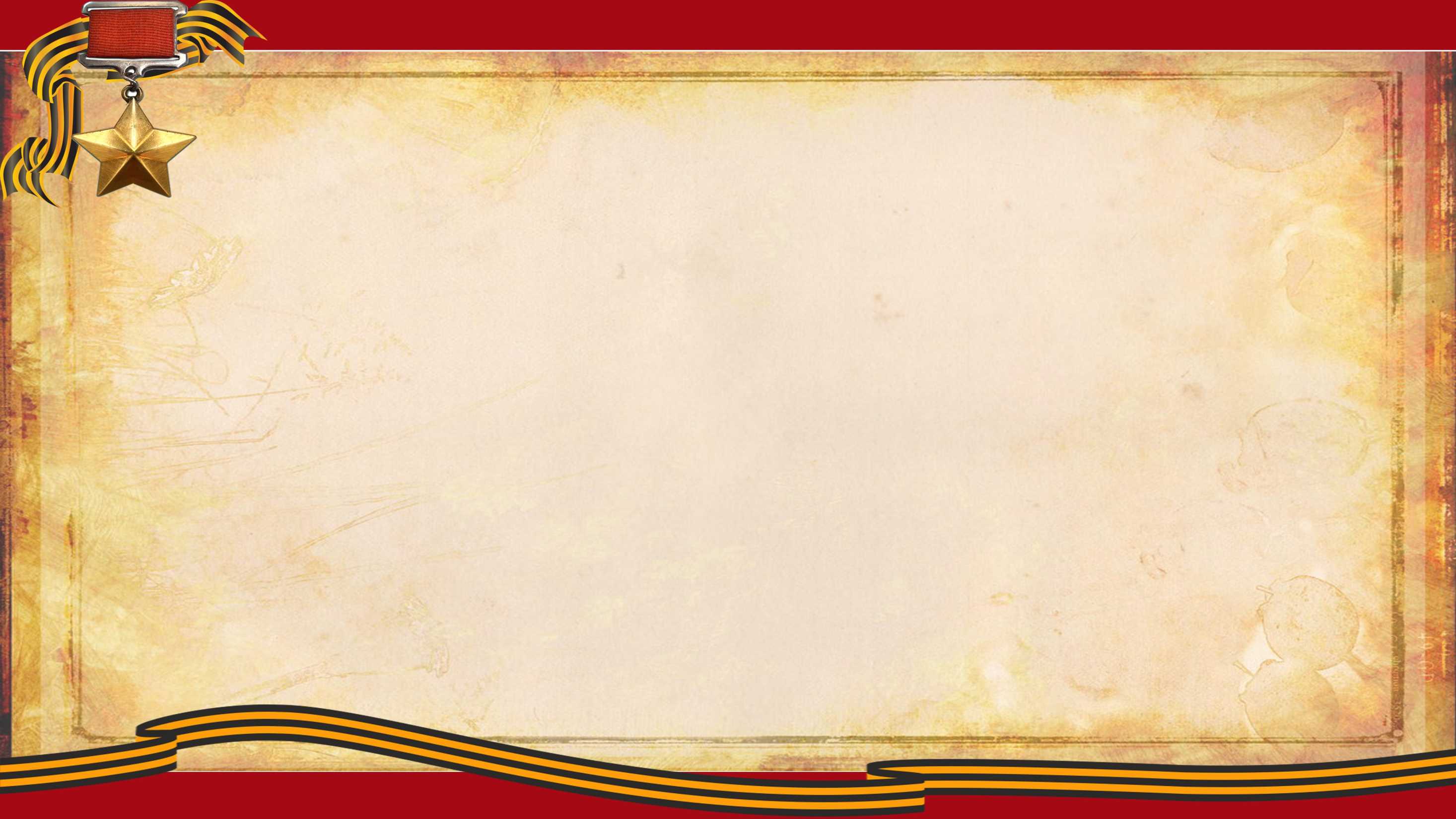 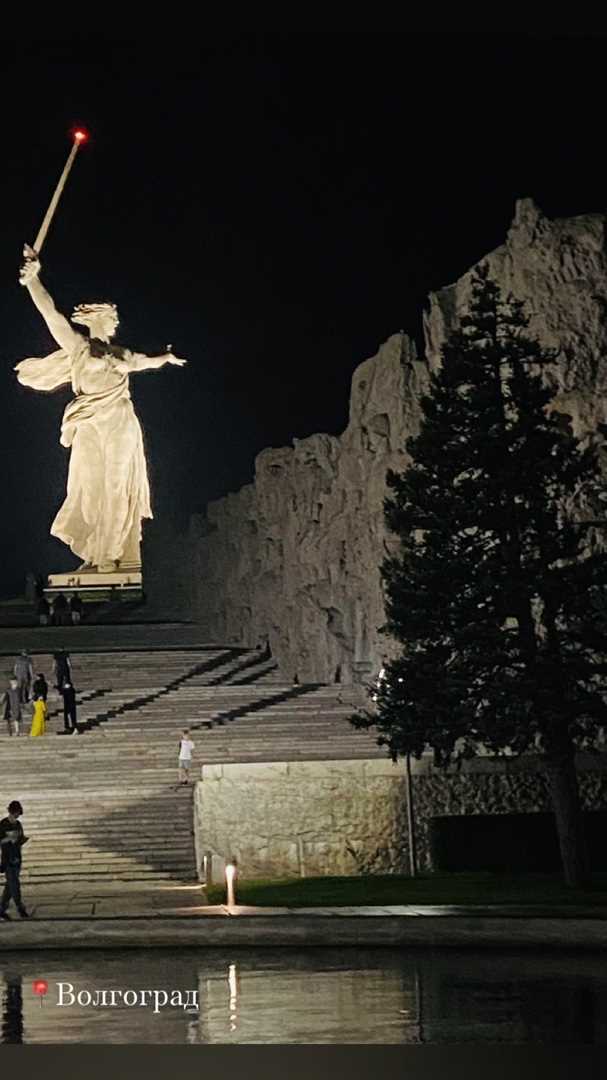 Летом, мы с родителями посетили город Волгоград. 

Я увидел скульптуру, она была очень высокая. Ее было заметно с каждого уголка города.

Я спросил у мамы, как называется эта скульптура и зачем ее установили?
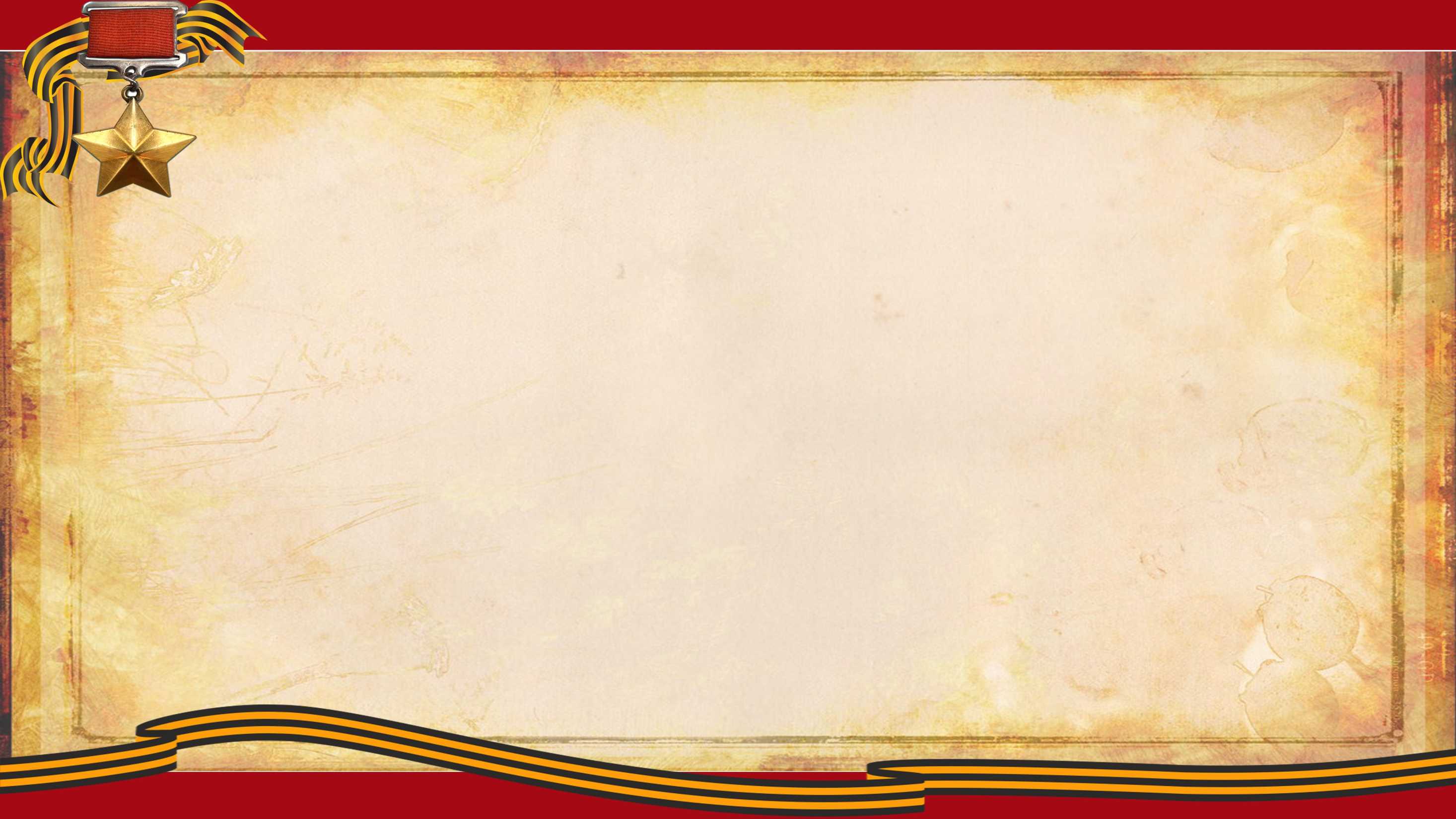 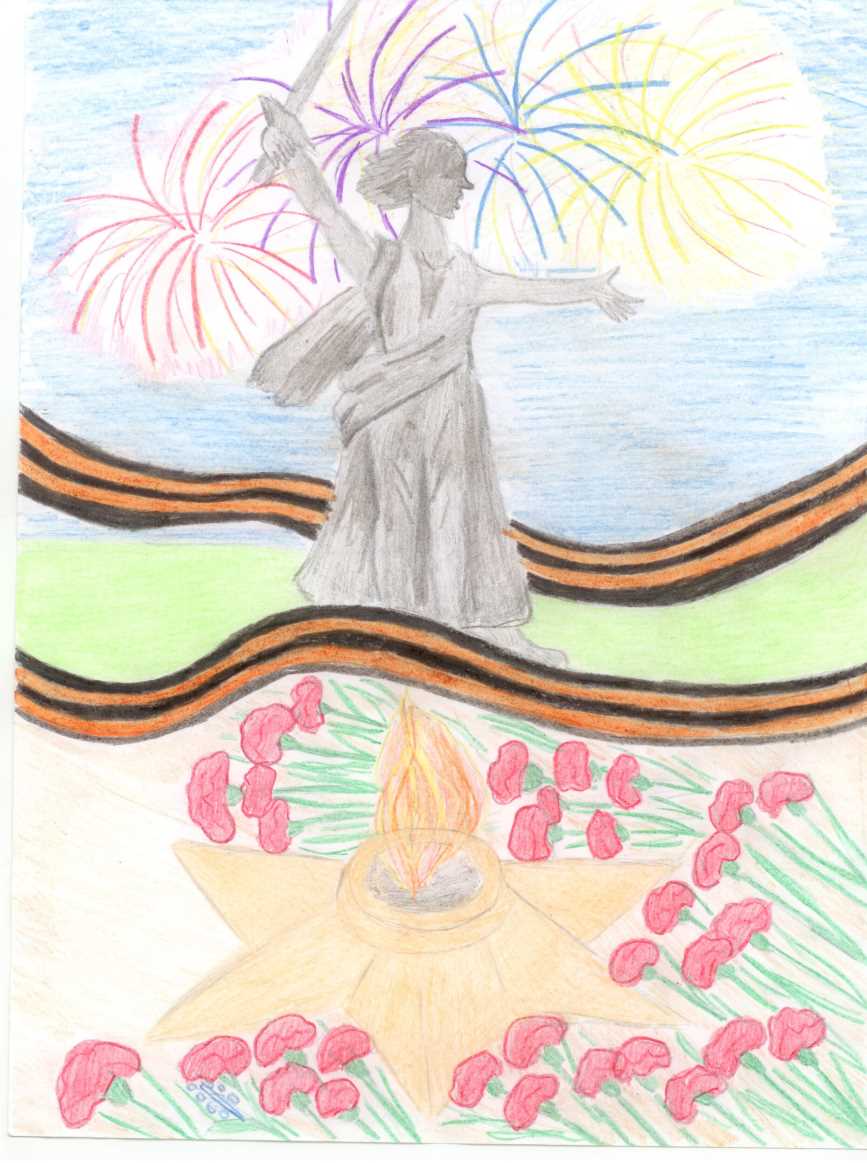 Мама мне ответила, что скульптура называется «Родина мать – зовет!» И установили её в память о тех, кто погиб, защищая нашу Родину от врагов в годы Великой отечественной войны.
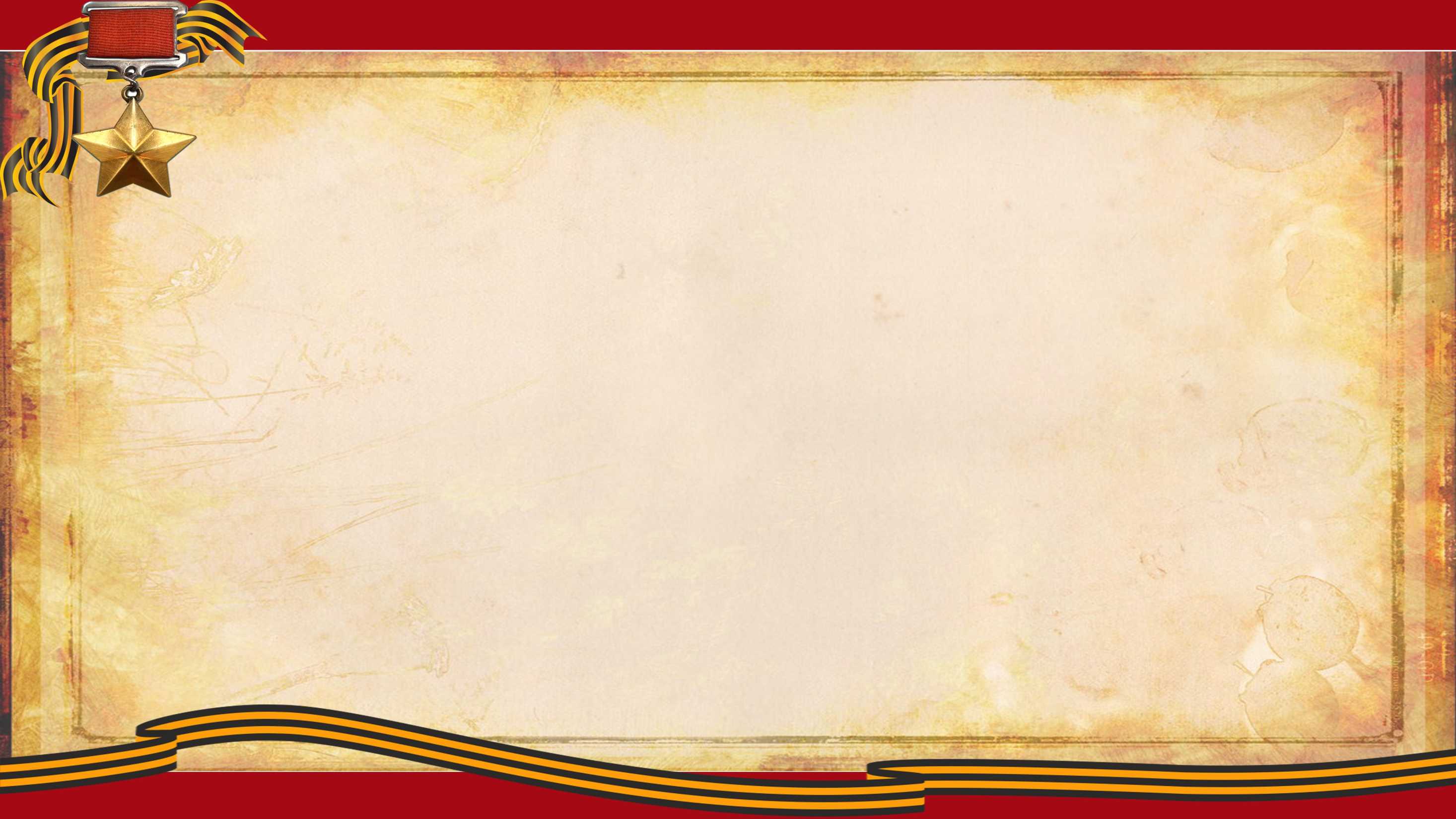 Мне стало интересно, а мои бабушки и дедушки были на войне?
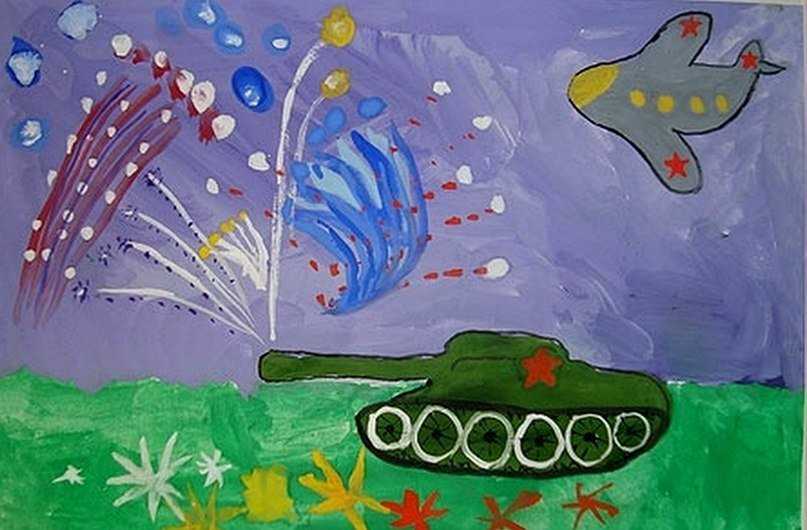 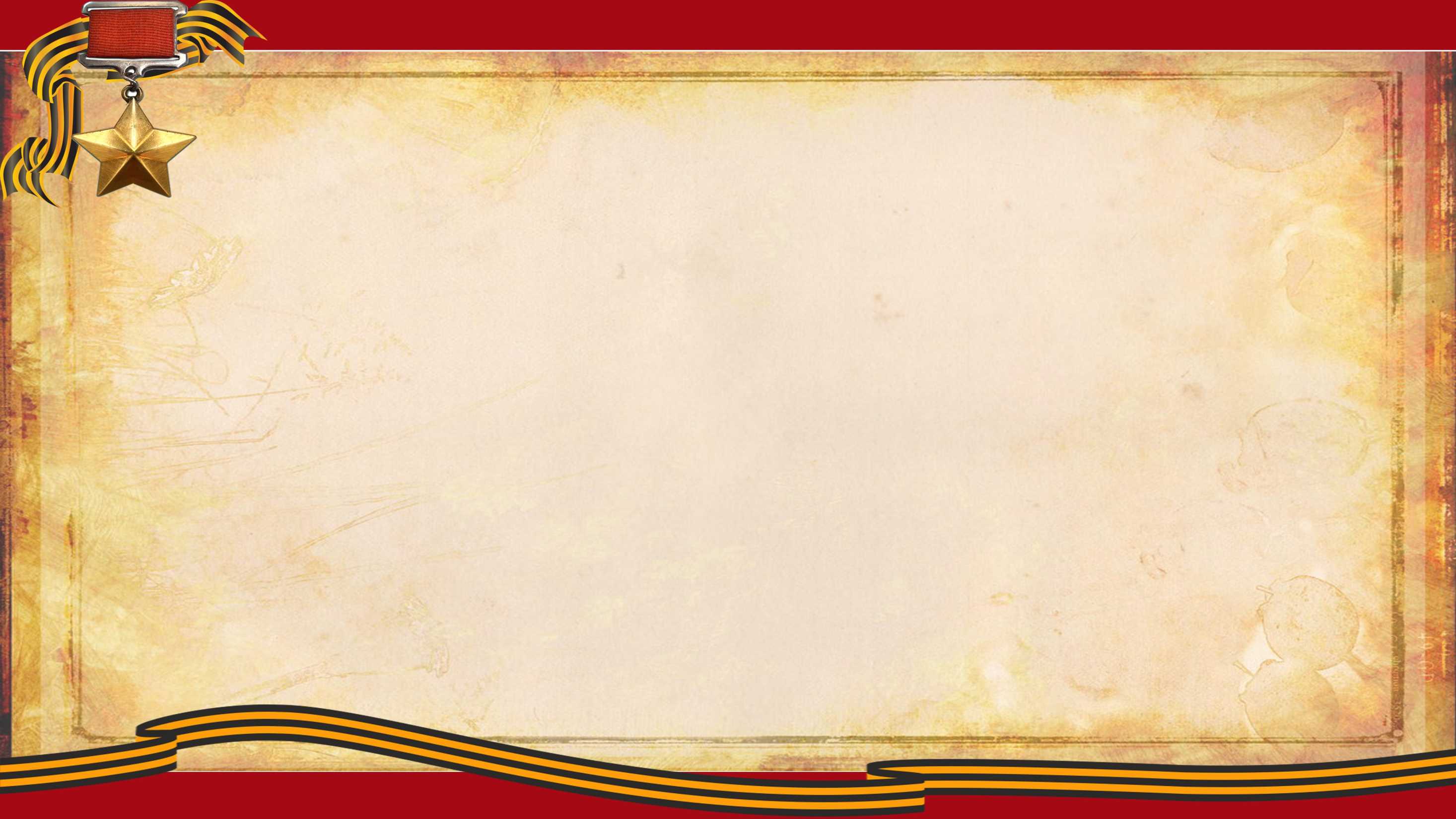 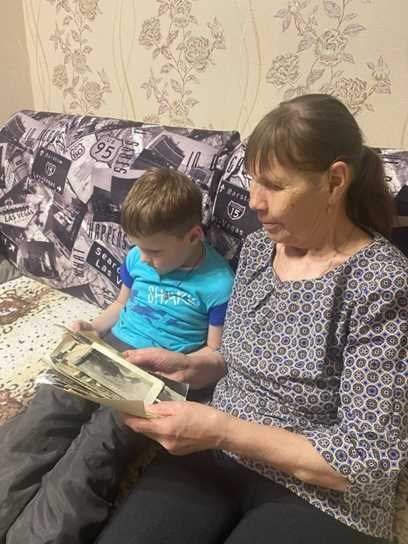 От бабушки я узнал, что прадедушку звали Нечаев Михаил Сергеевич родился в 1926 году. 
Детство его прошло в деревне Гурино, Кудымкарского района. Начал работать в Колхозе после окончания 4 классов. До 18 лет возил на лошадях хлеб в Менделеево, а оттуда – топливо.
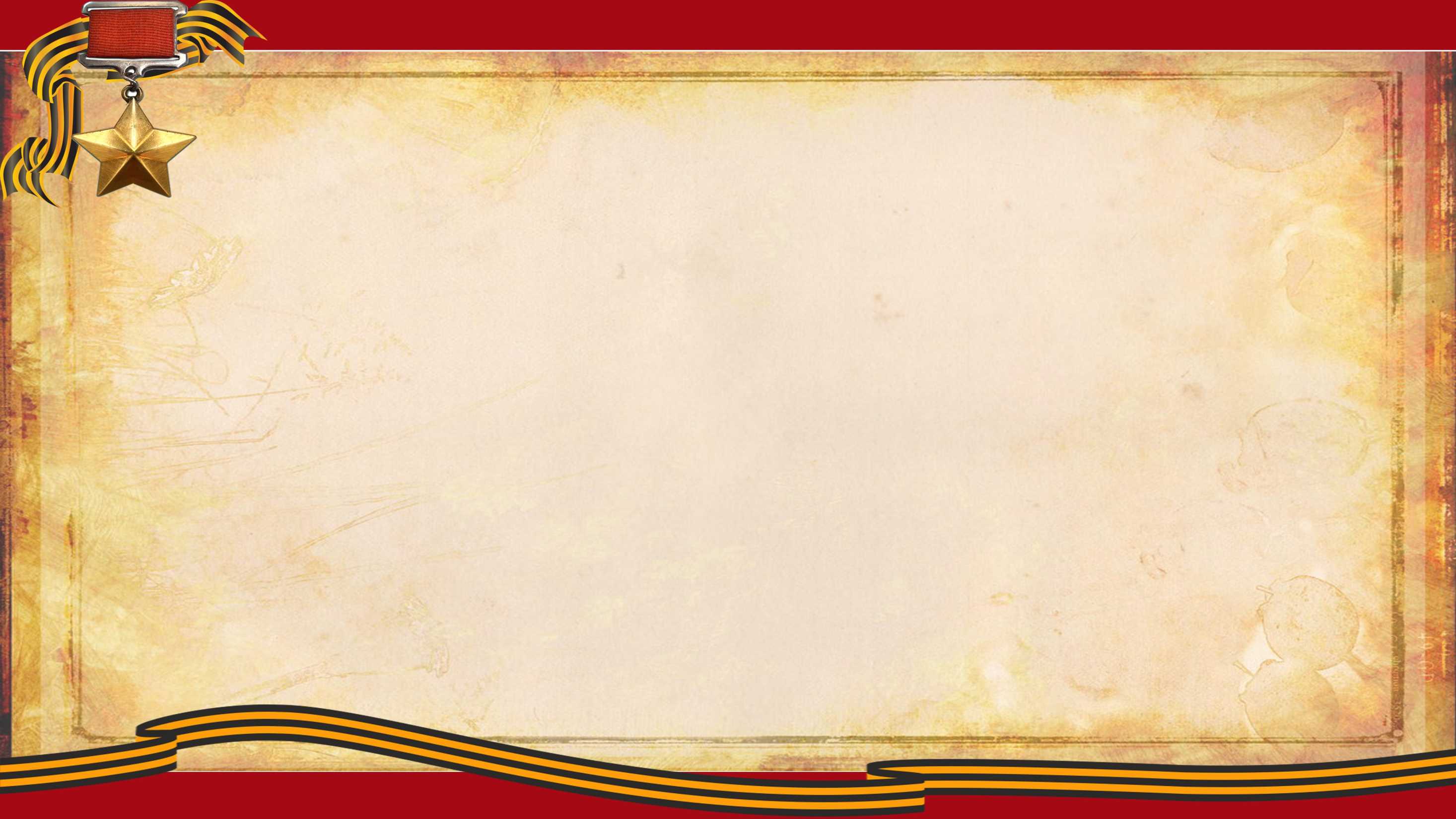 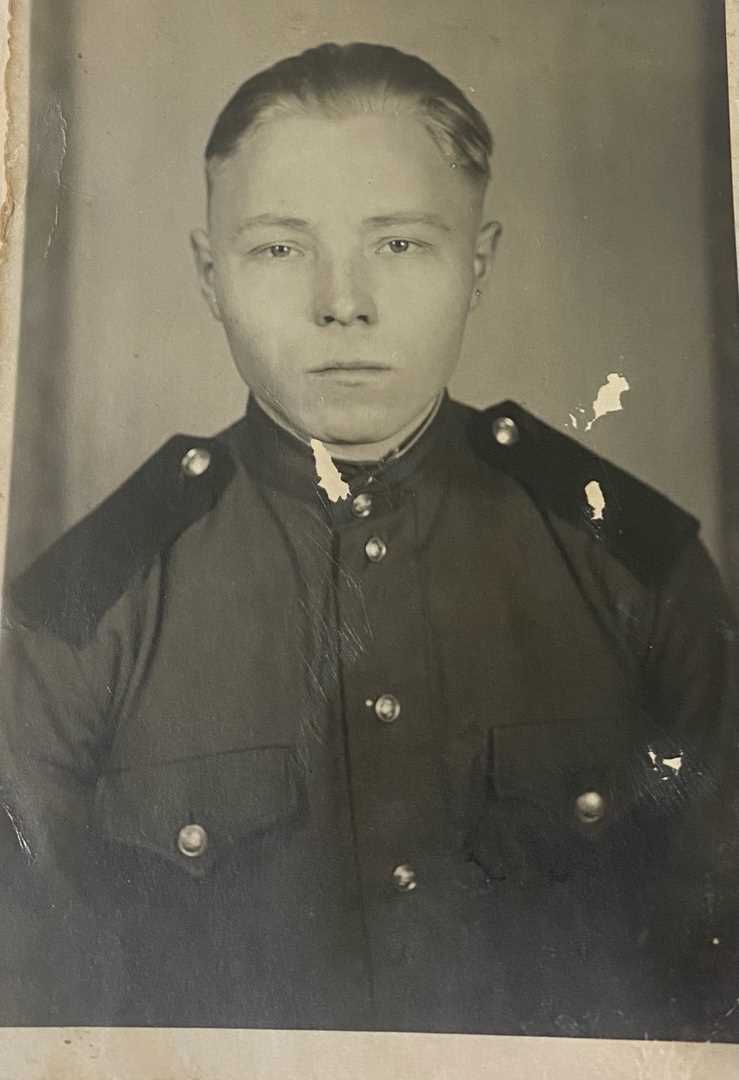 В 1942 году ему исполнилось 18 лет, его призвали на войну. 

Мой прадедушка уже знал, что такое война, но война с фашистами была очень жестокая.
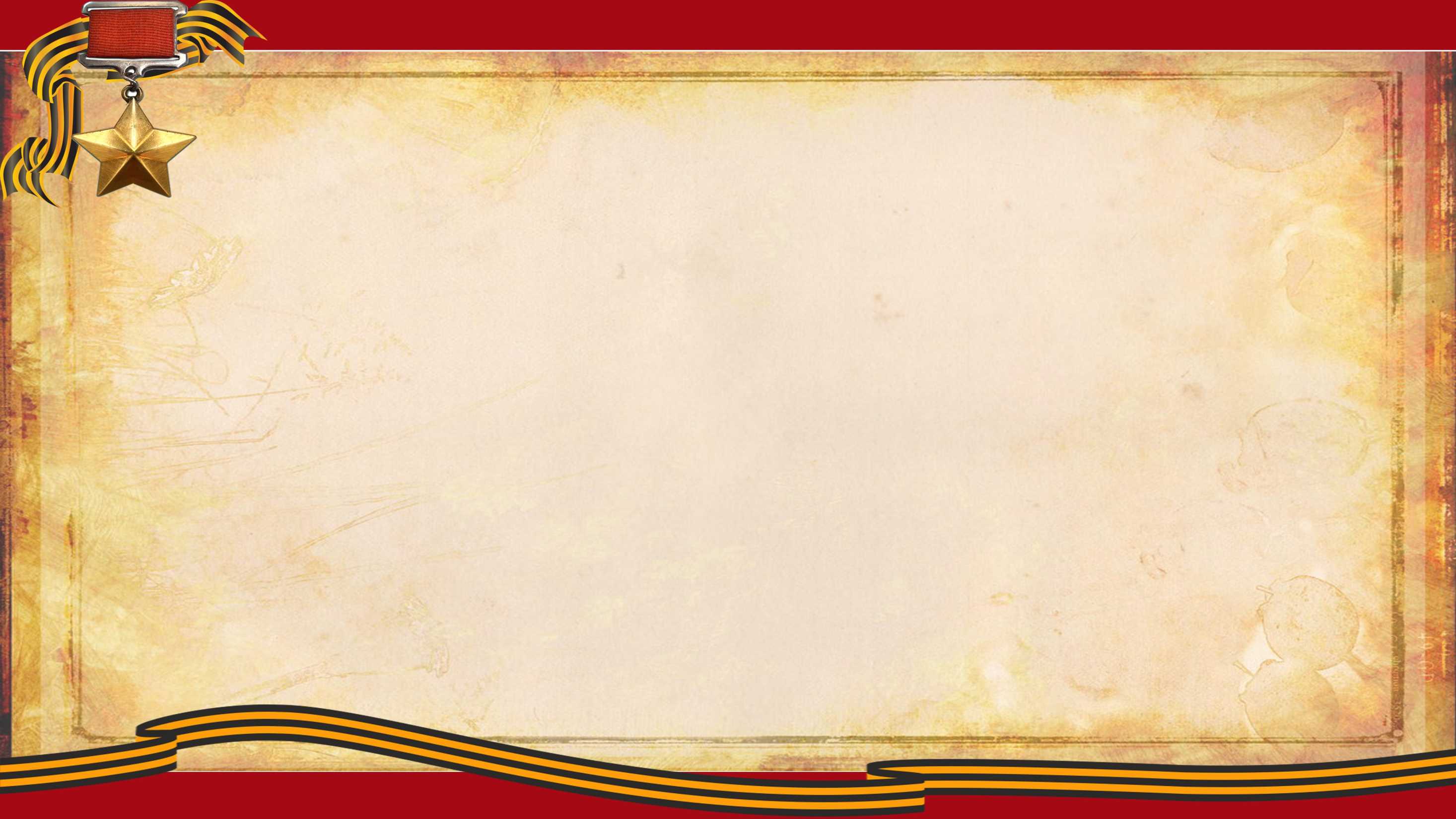 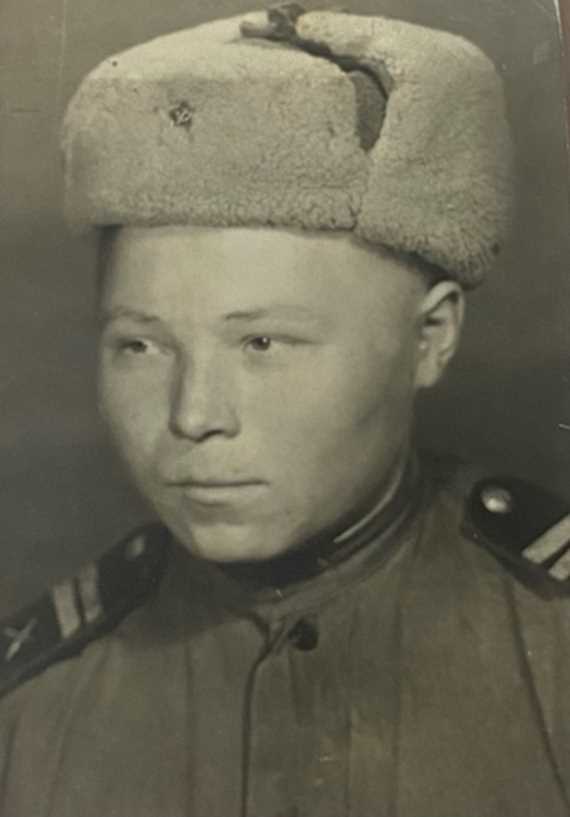 Чтобы узнать больше информации про моего прадеда, мы с родителями обратились к сети Интернет. На сайте «Память народа», мы нашли информацию о воинском звании сержант и о том, что прадед дошел до Рейхстага (Германия)
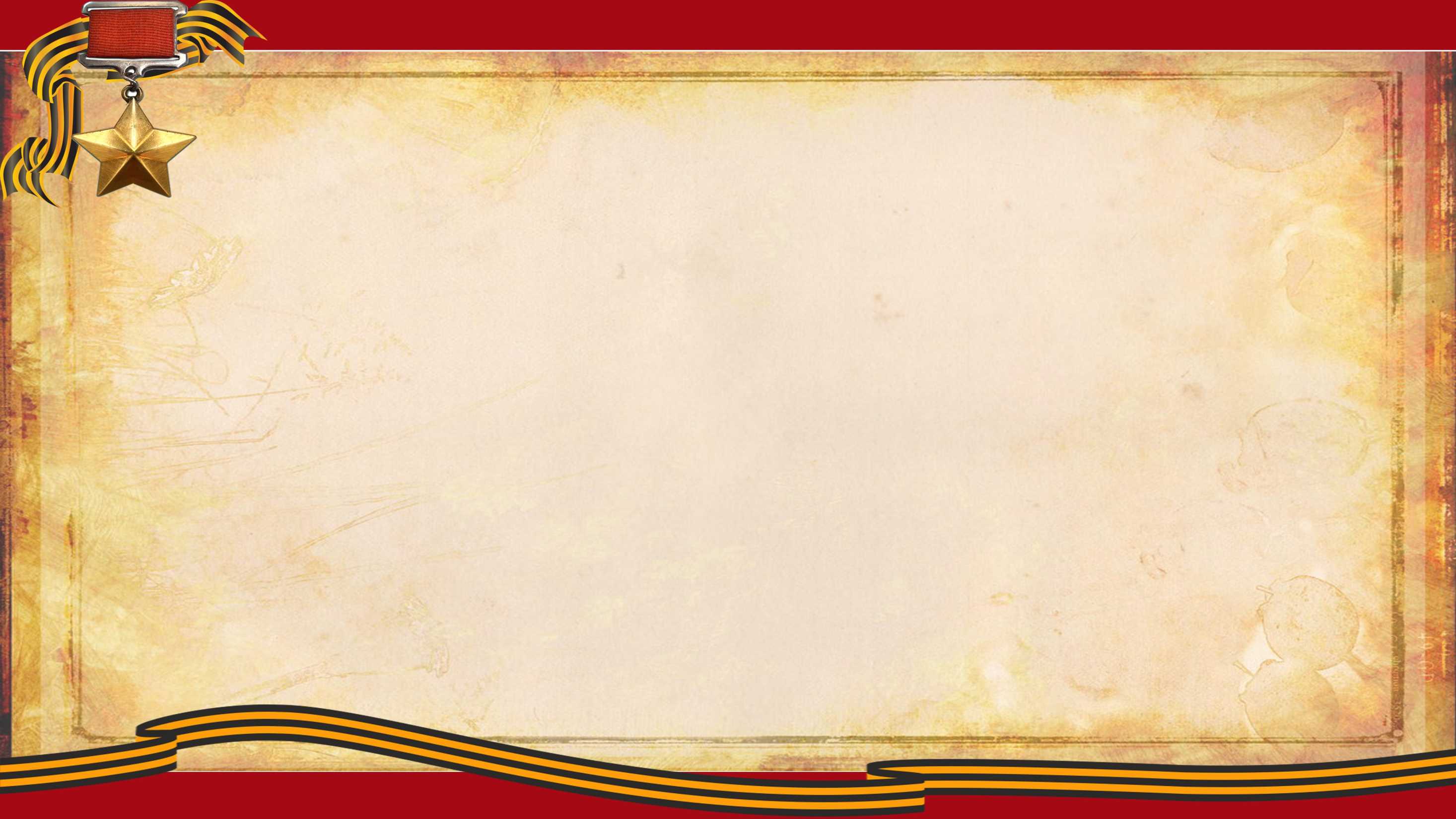 Вернувшись домой, прадедушку часто
 приглашали в Гуринскую школу, где он рассказывал,  что солдаты в первые дни войны были очень напуганы, не знали, как воевать, ведь многие из них это добровольцы, которые недавно строили дома, растили хлеб и не думали, что возьмут оружие в руки.
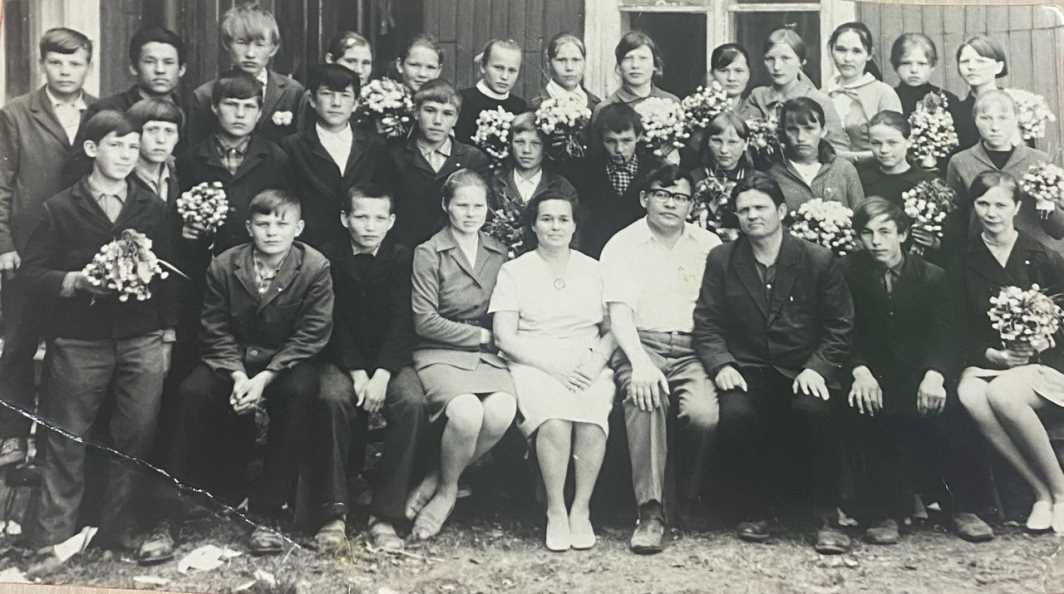 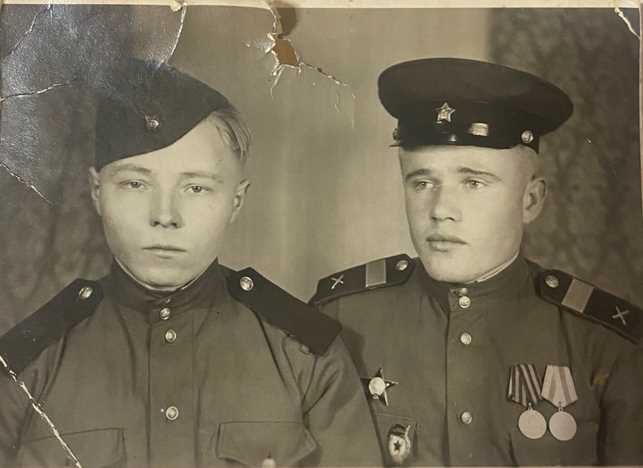 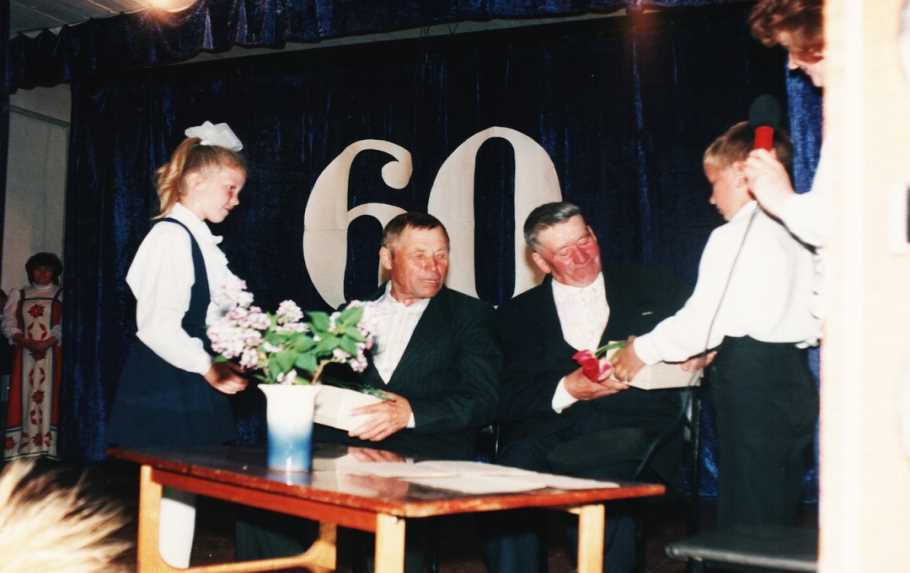 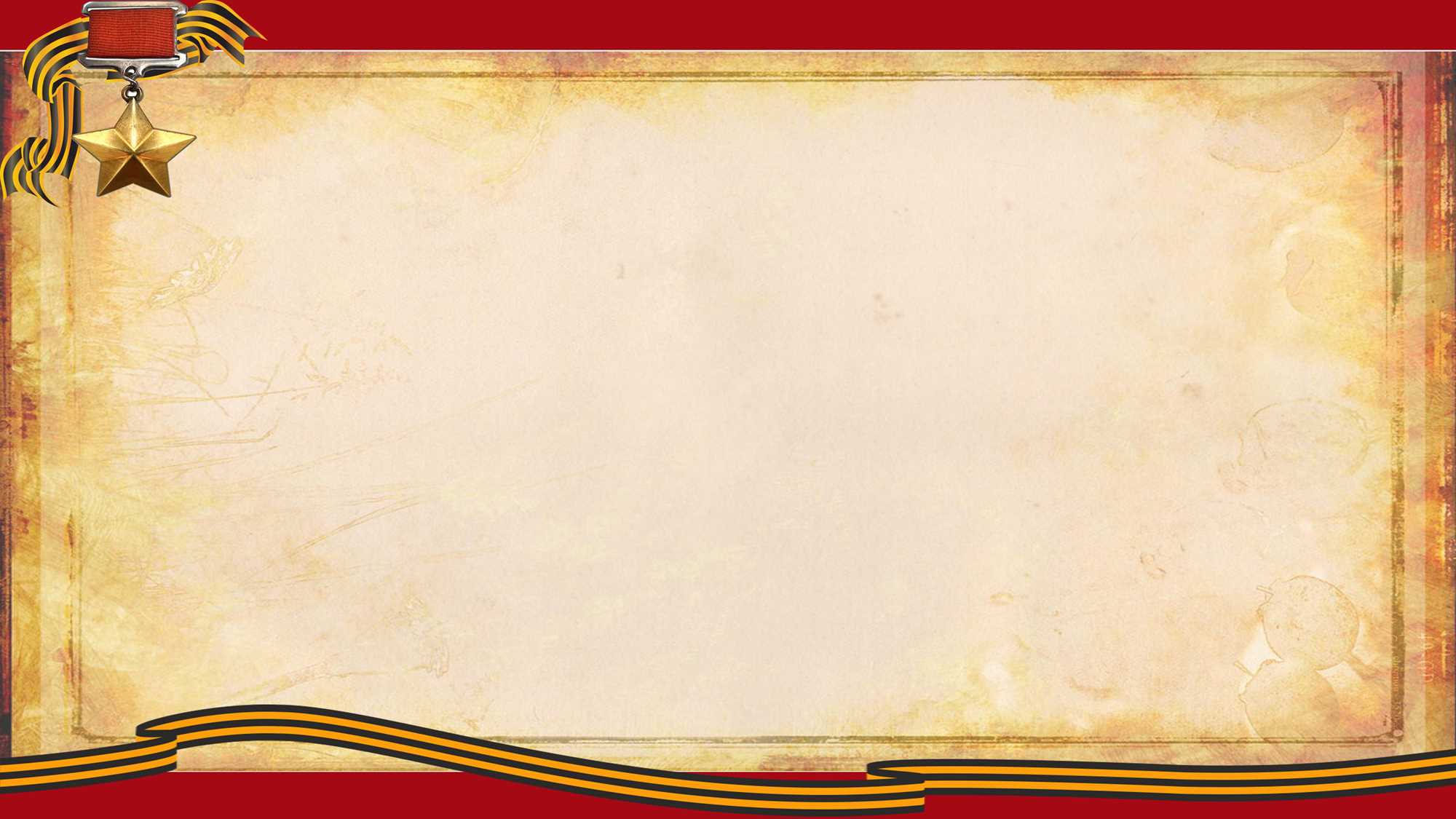 Когда война закончилась, со слезами на глазах все встречали «День Победы». Все радовались, поздравляли друг друга, в этот день больше ни о чем не говорили, как о Победе.
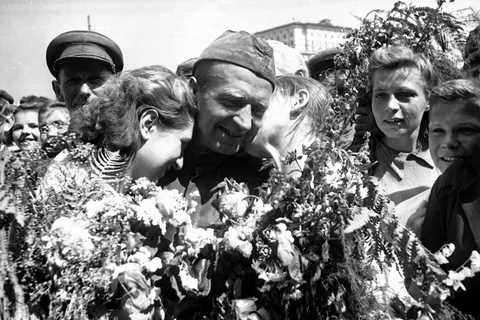 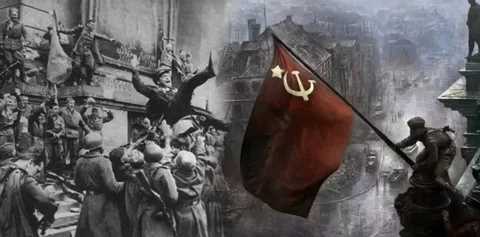 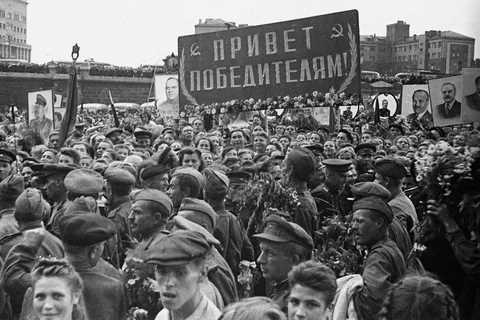 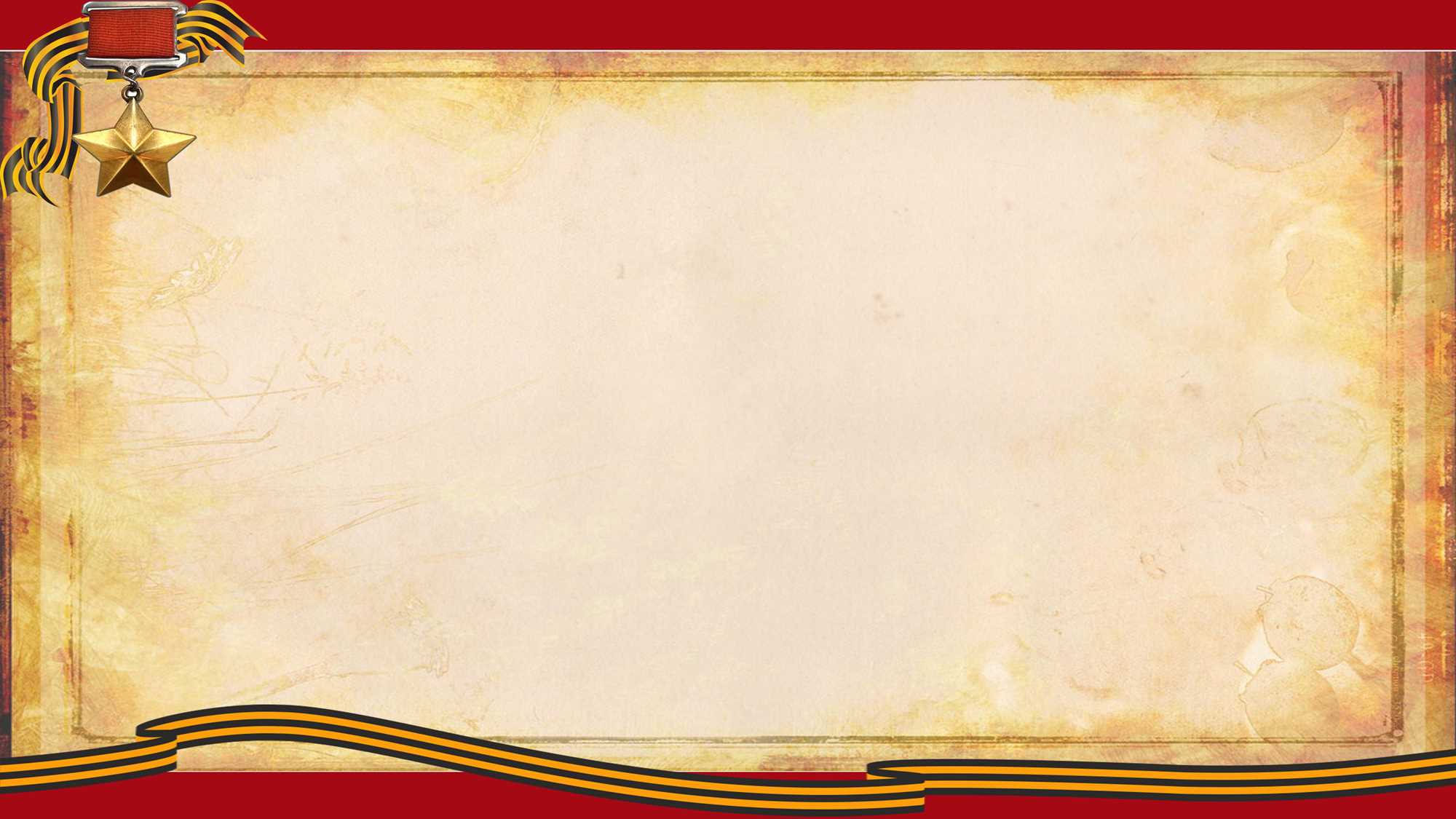 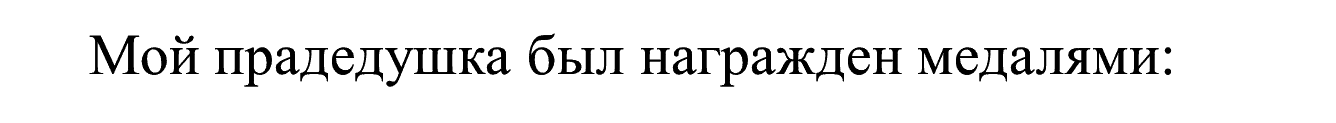 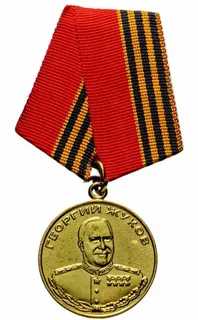 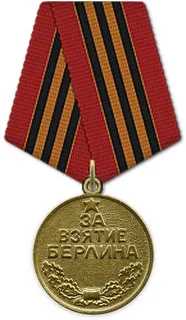 Медаль «Георгий Жуков»
Медаль «За взятие Берлина»
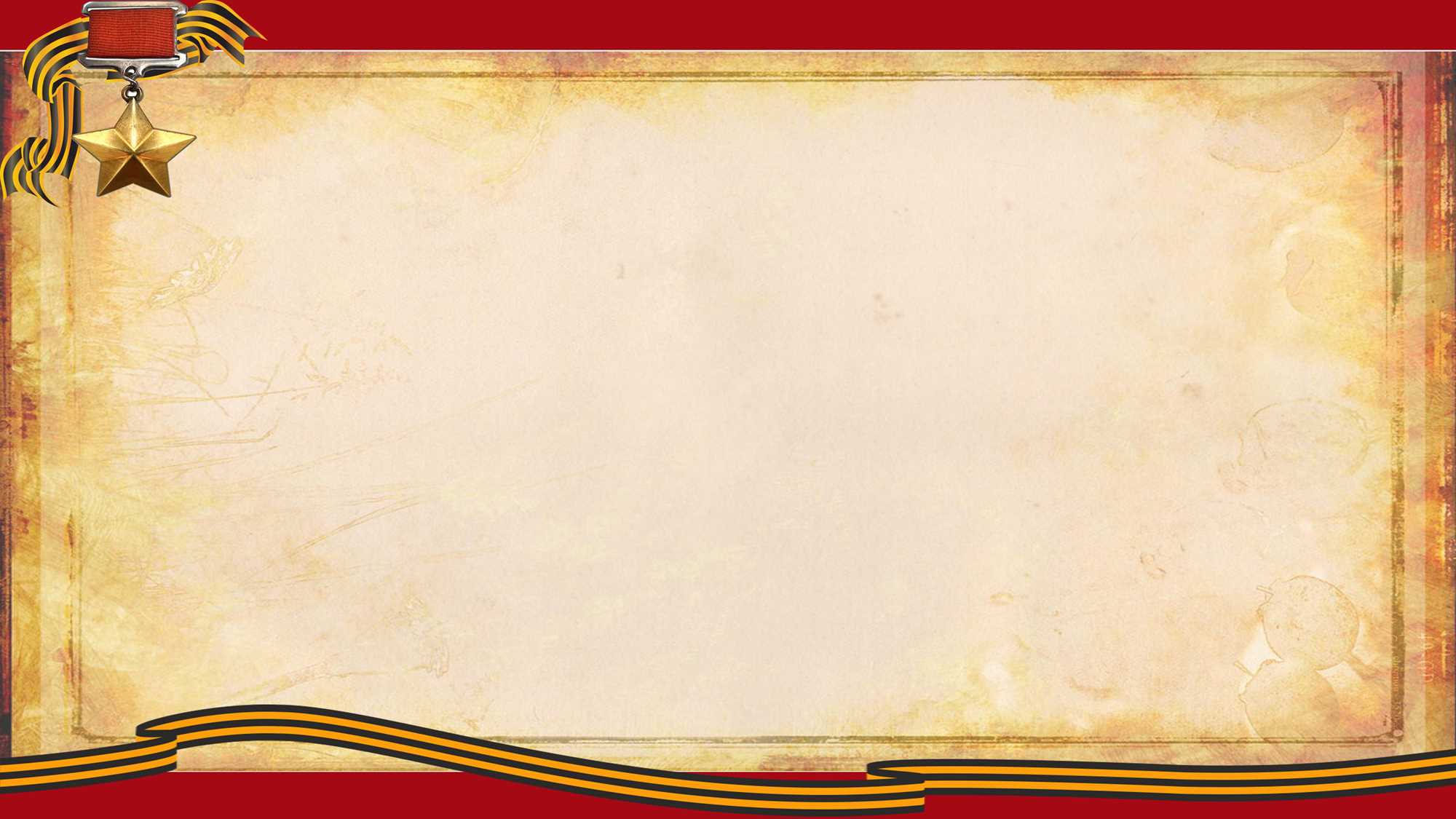 И другие…
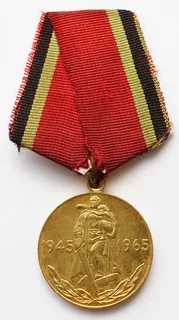 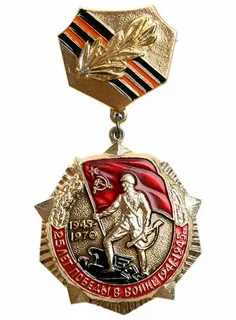 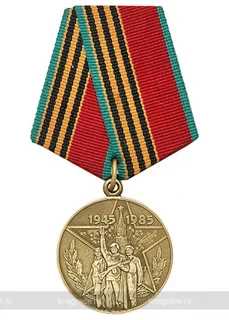 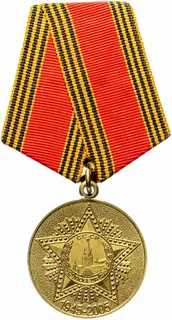 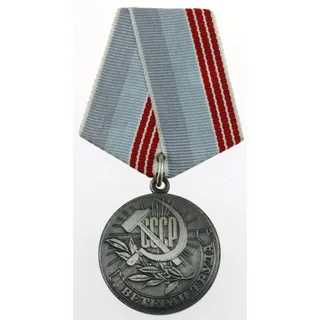 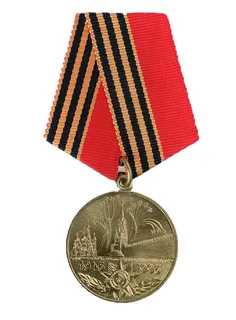 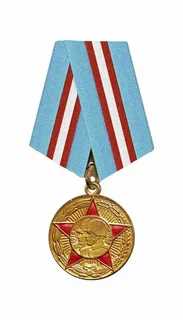 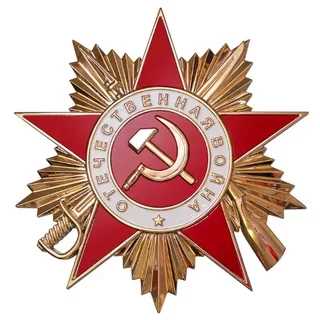 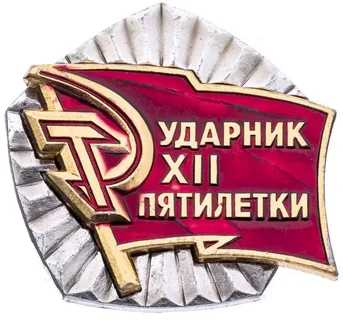 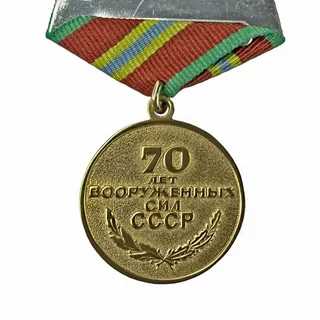 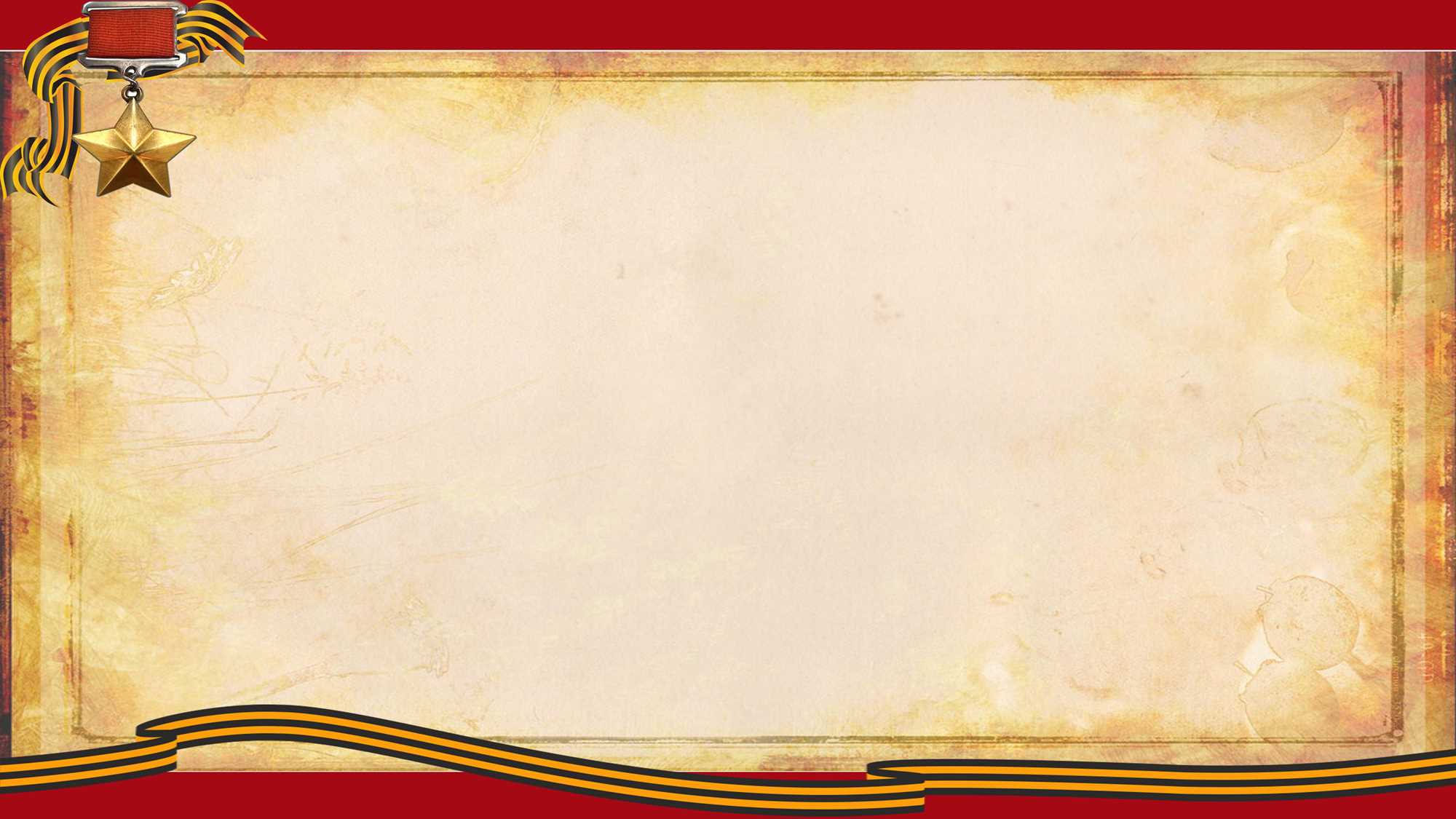 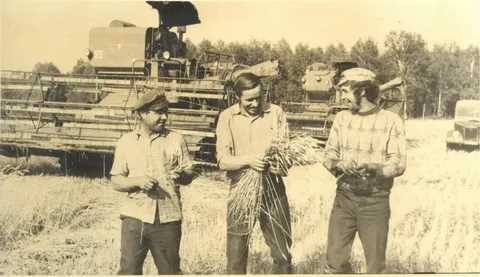 Сразу после возвращения домой, он не сидел сложа руки, а продолжил работу в колхозе имени Кирова. 

Ведь рабочих рук не хватало не только в селах, но и в деревнях.
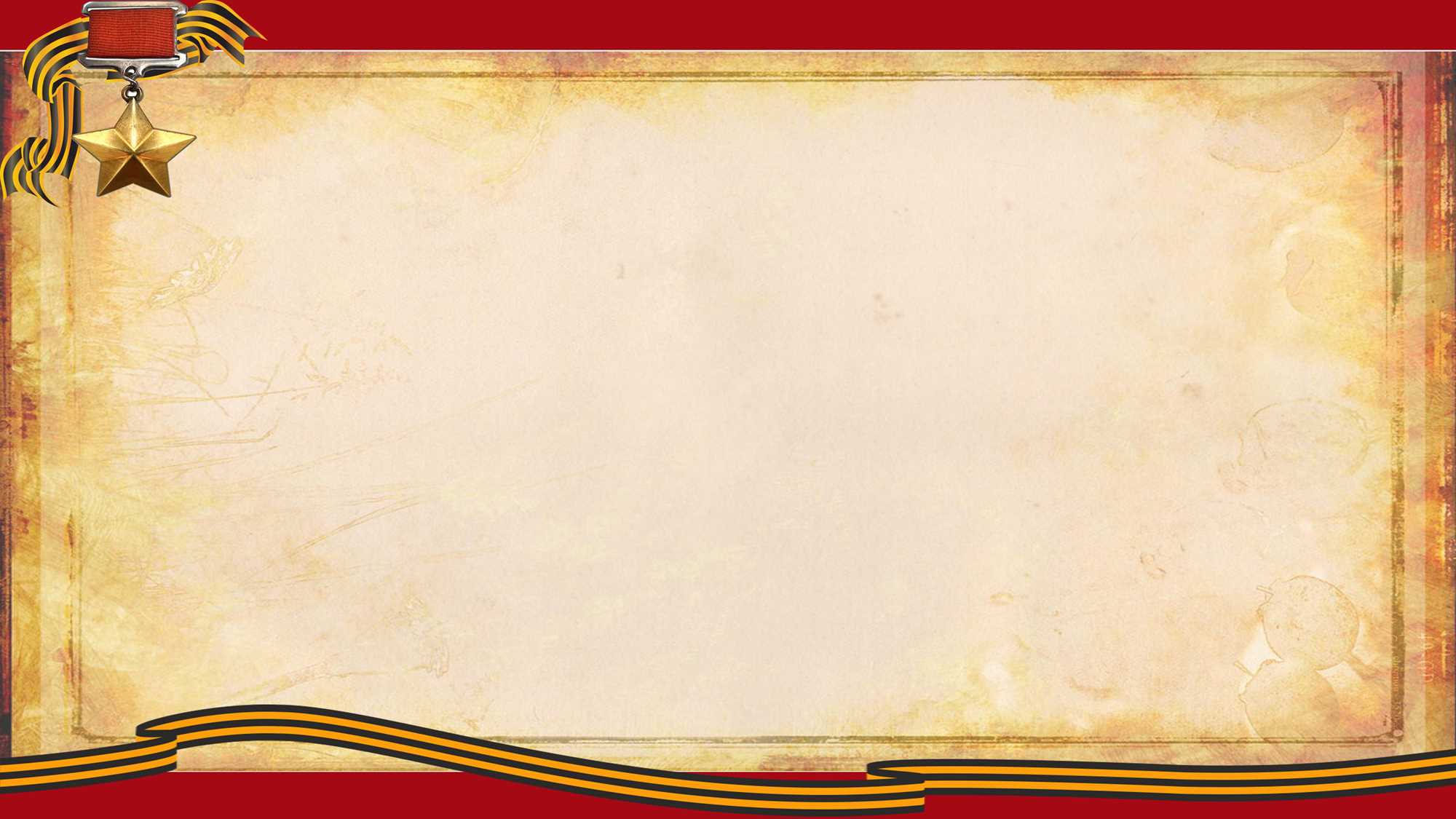 Женившись после войны на моей прабабушке Екатерине Филипповне, он прожил с ней счастливые годы своей жизни. Родились у них шестеро детей – три сына и три дочери.
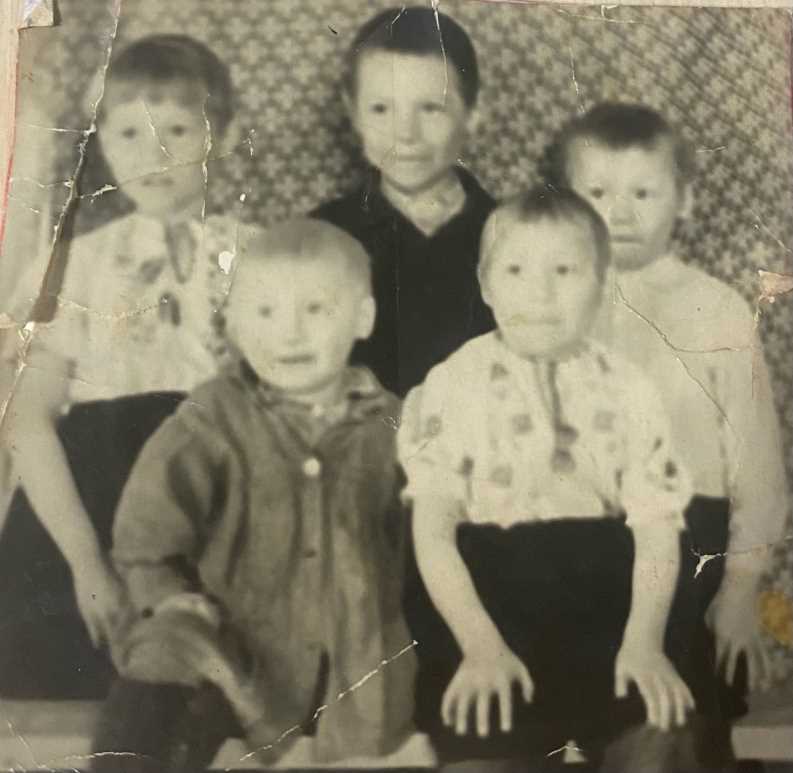 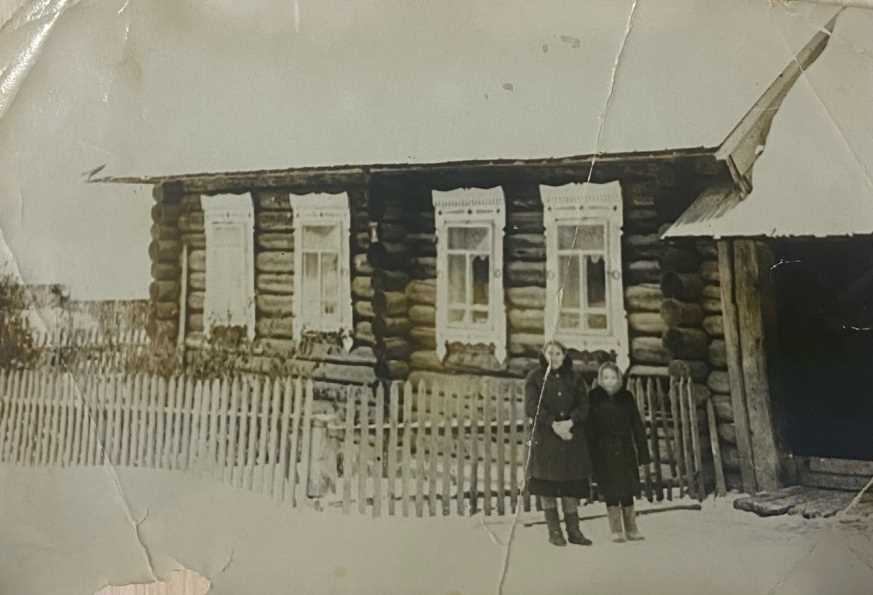 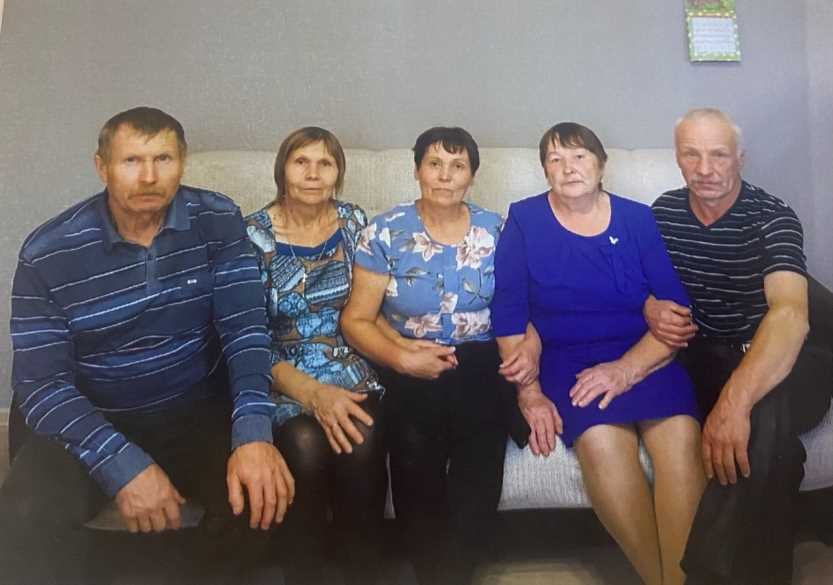 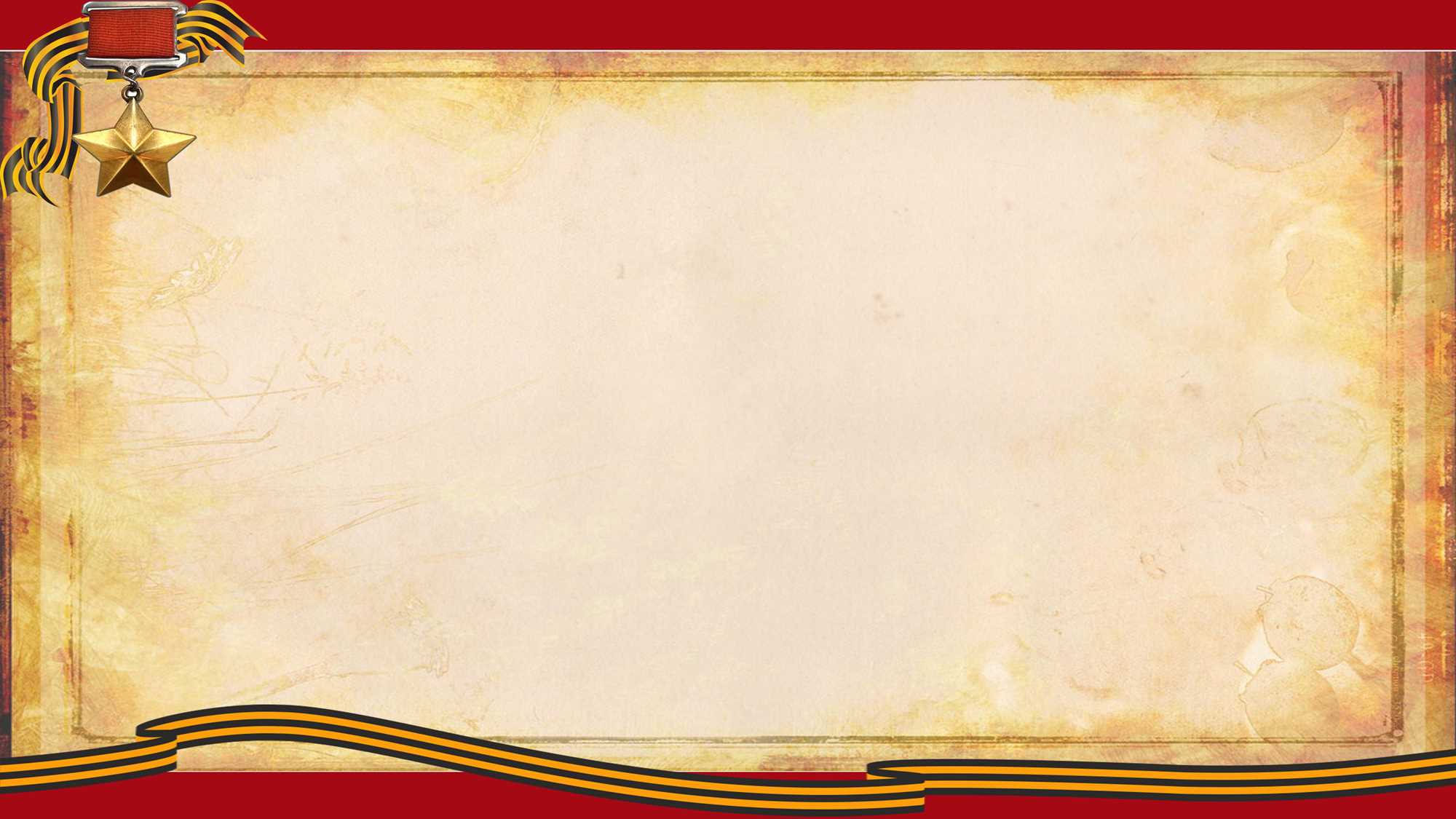 Моего прадедушки не стало в 2000 году.
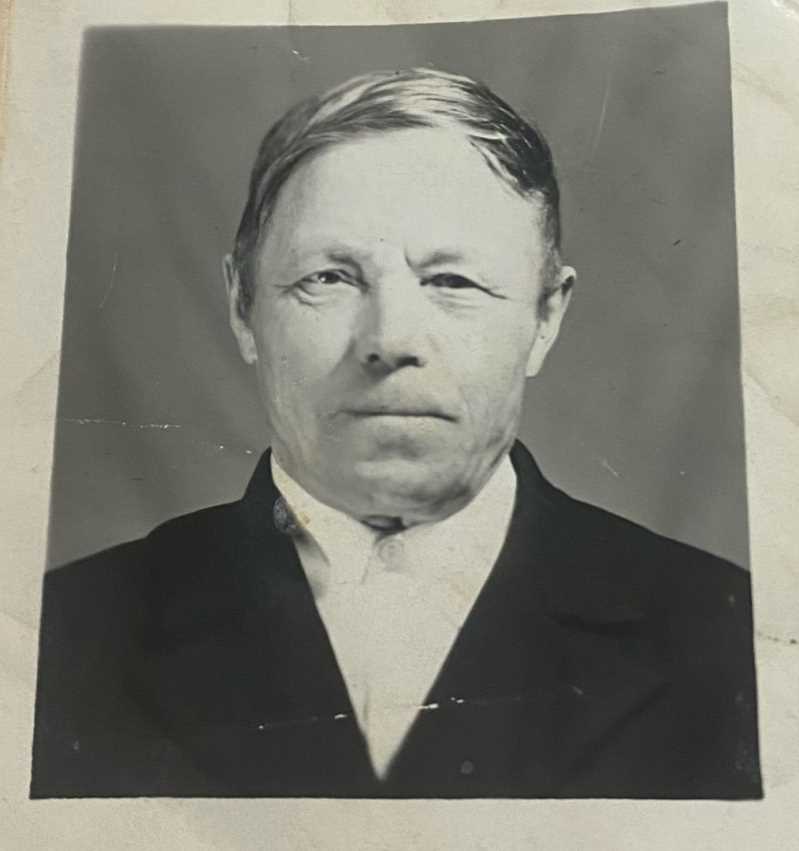 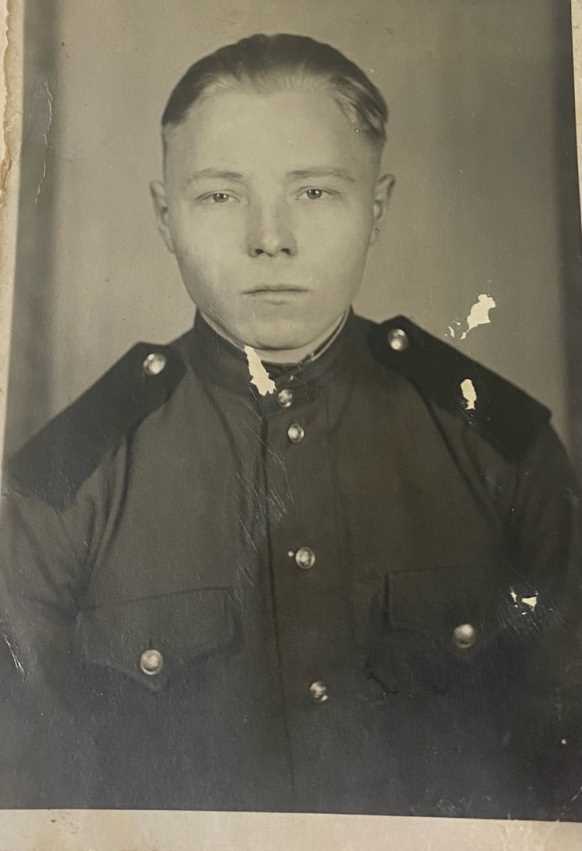 Я всегда буду помнить и гордиться своим прадедом!
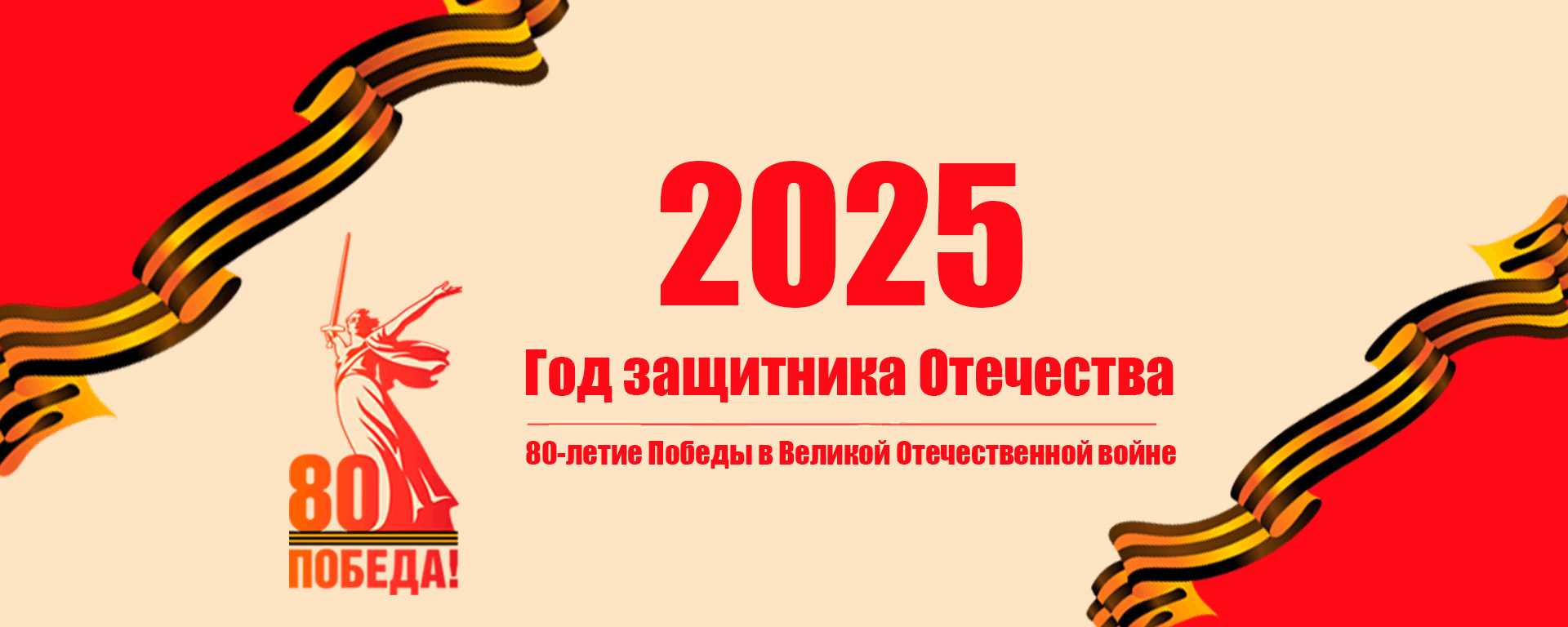